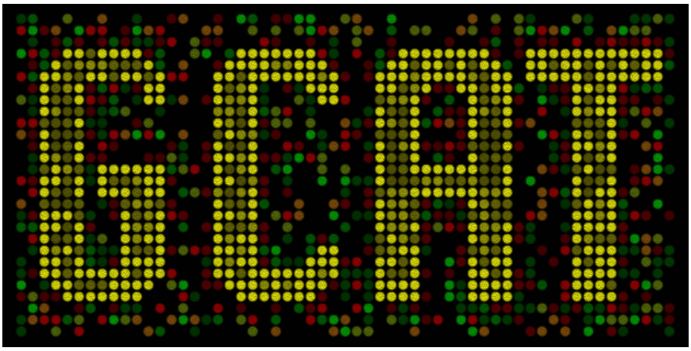 Synthetic Biology Workshop
July 8-10, 2010
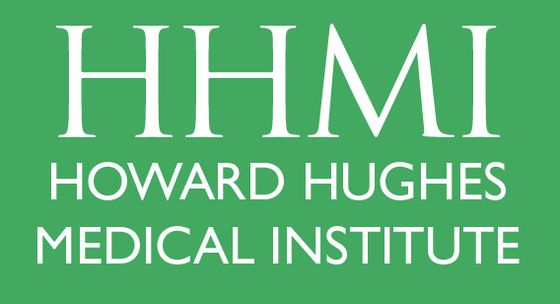 A. Malcolm Campbell
Biology
Todd T. Eckdahl
Biology
Laurie J. Heyer
Mathematics
Jeffrey L. Poet
Math, CS and Physics
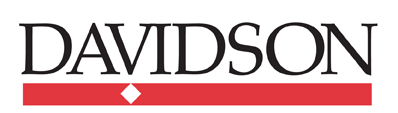 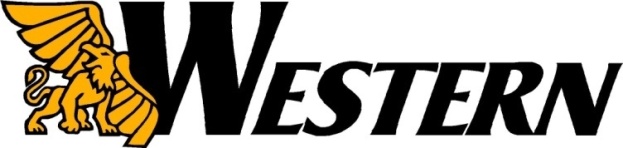 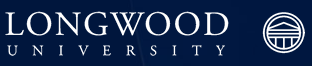 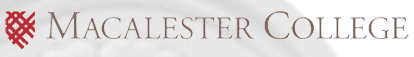 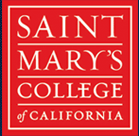 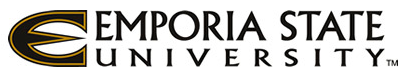 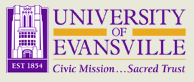 Introductions
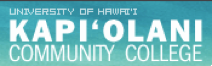 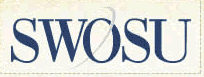 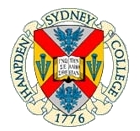 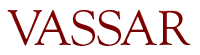 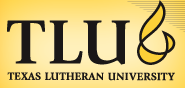 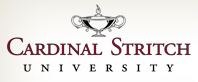 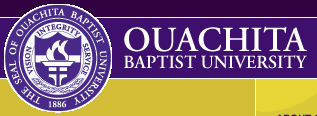 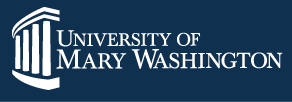 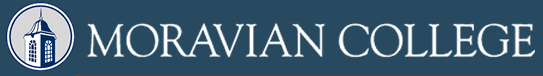 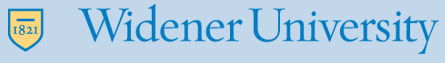 What is synthetic biology?

Is it different from molecular biology?
Depends on how you look at it….
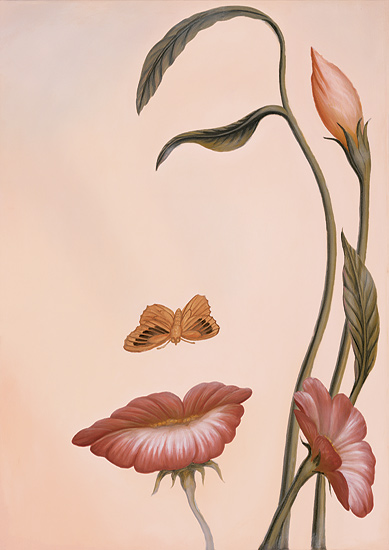 Why host a workshop on synthetic biology?
Why host a workshop on synthetic biology?
Being a teacher is like being an enzyme….
Lower the activation energy
Not consumed in the reaction
Increase the affinity for learning
Induce cooperativity (Hill coefficient > 1)
Positive feedback loop
Why host a workshop on synthetic biology?
Being a teacher is like being an enzyme….
Lower the activation energy
 Not consumed in the reaction
 Increase the affinity for learning
 Induce cooperativity (Hill coefficient > 1)
 Positive feedback loop
Facilitate learning for your students and become a
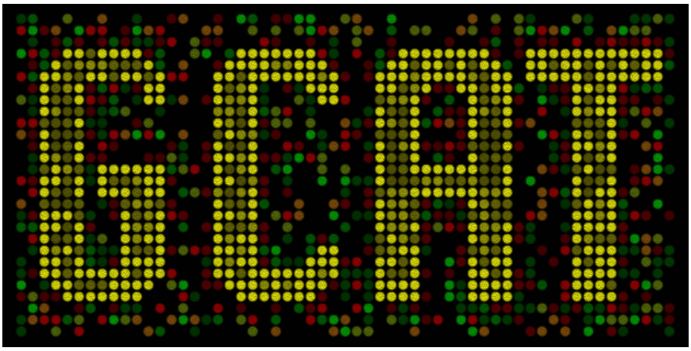 -alyst
Synthetic Biology
Application of engineering principles and mathematical modeling to the design and construction of biological parts, devices, and systems with applications in energy, medicine, and technology.
Land Mine Detection
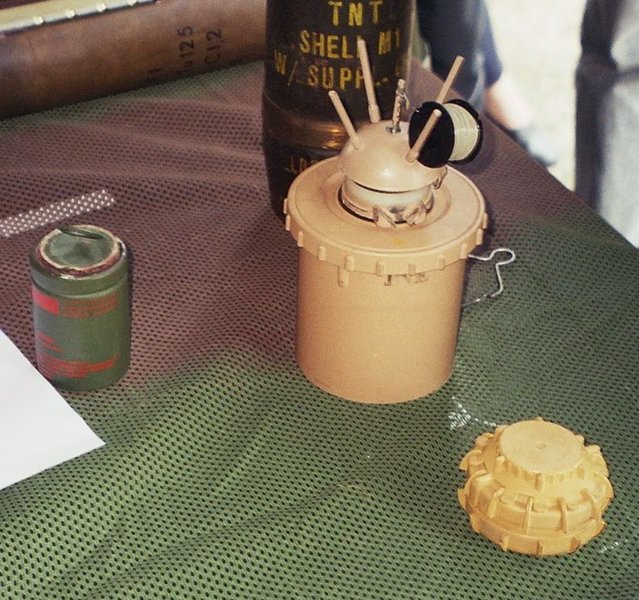 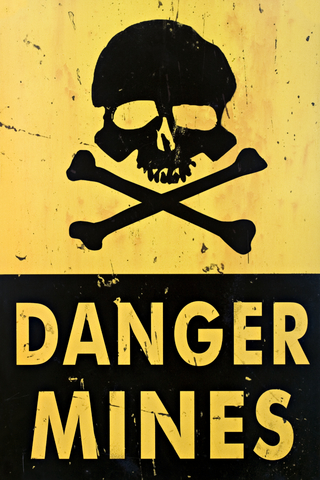 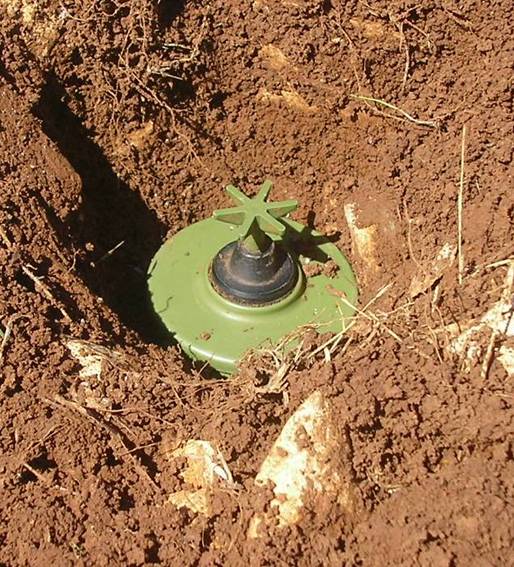 [Speaker Notes: About 20,000 people injured or killed each year.]
Land Mine Detection
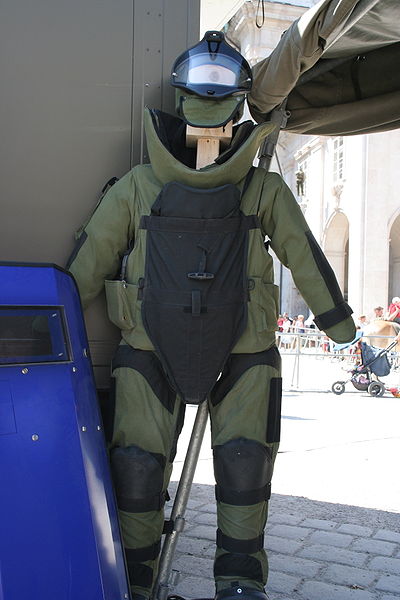 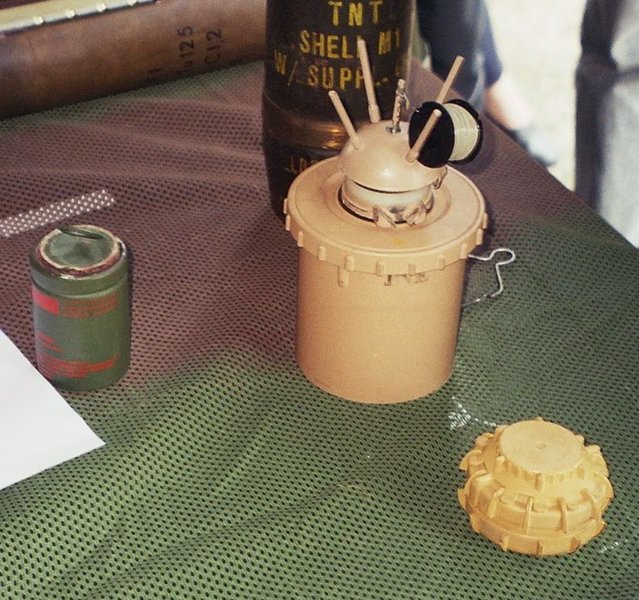 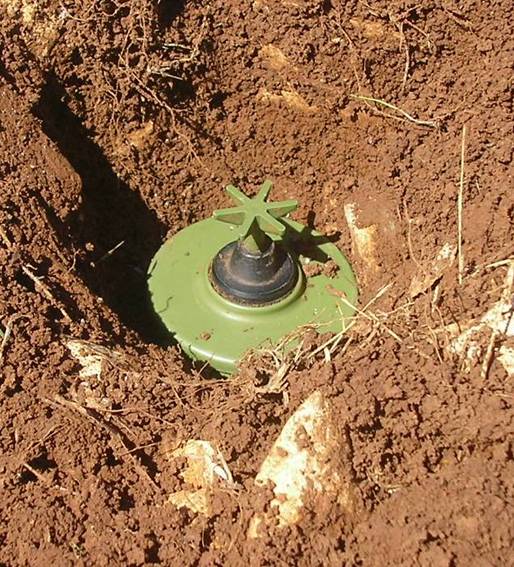 [Speaker Notes: About 20,000 people injured or killed each year.]
Synthetic Biology
Land Mine Detection
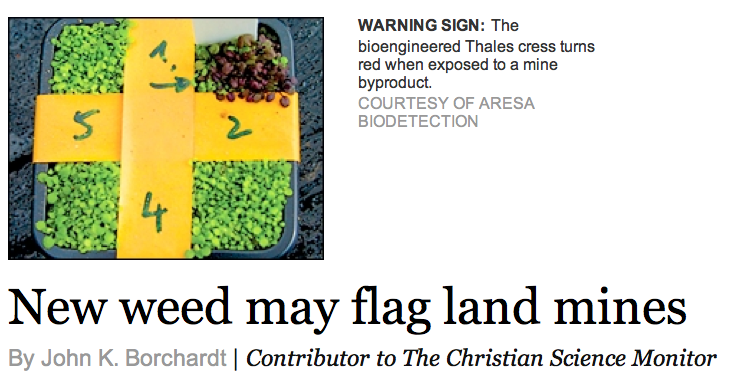 [Speaker Notes: About 20,000 people injured or killed each year.]
Production of Medicines
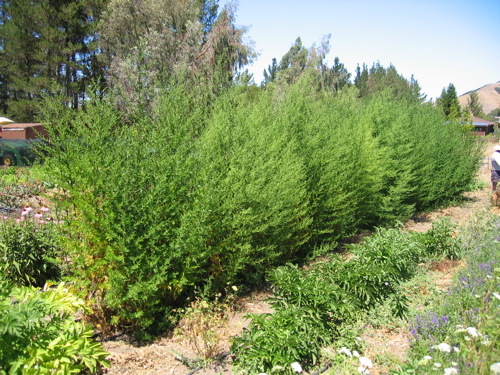 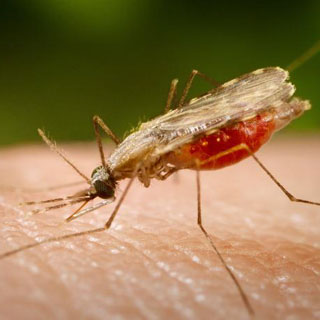 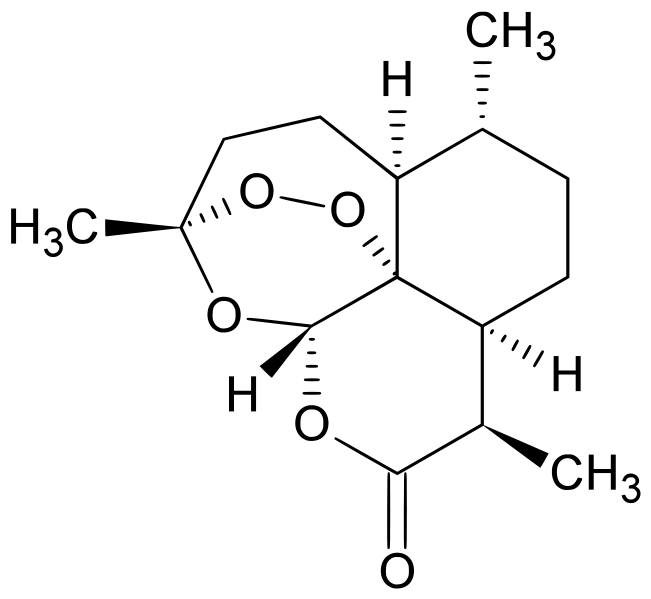 $1 per pill
[Speaker Notes: 1 million people die each year from malaria, most of them children under the age of 5.]
Production of Medicines
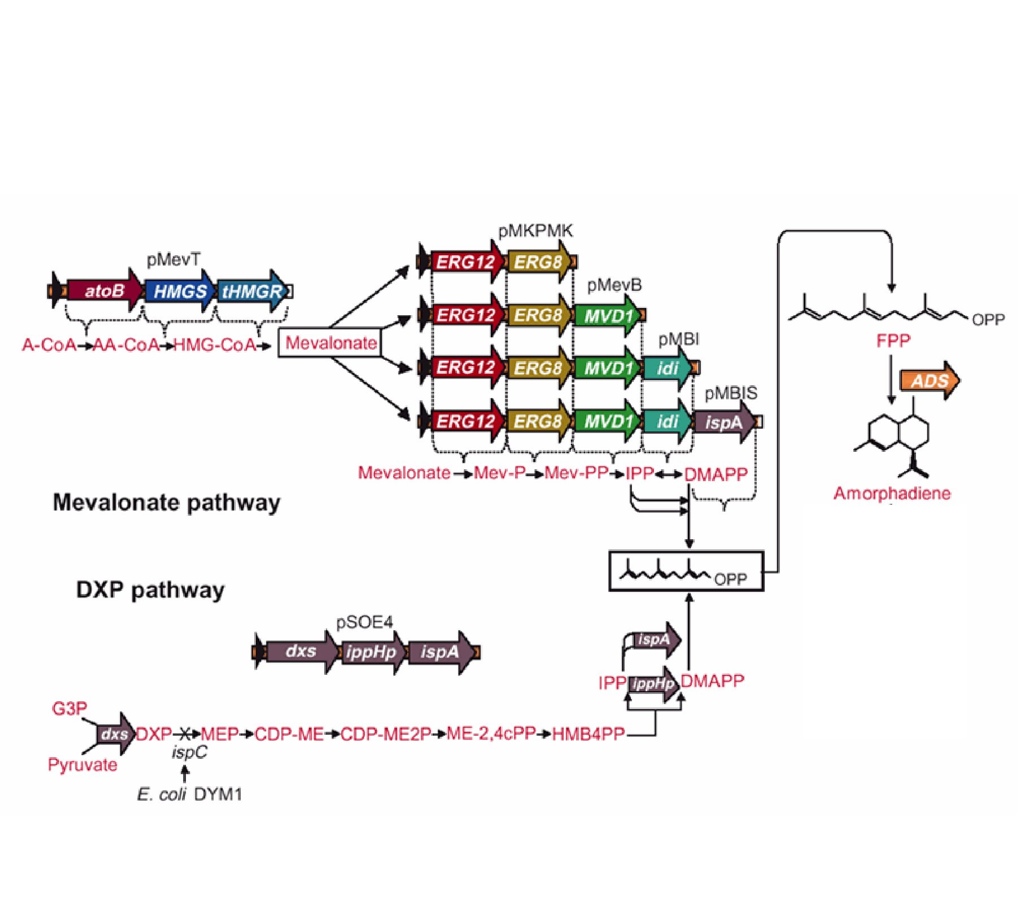 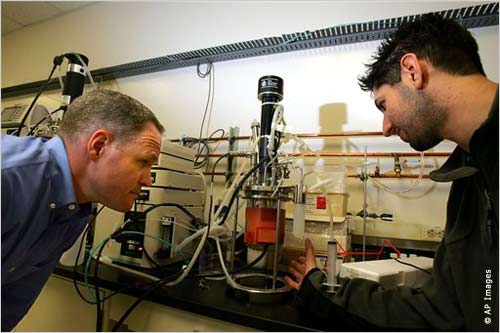 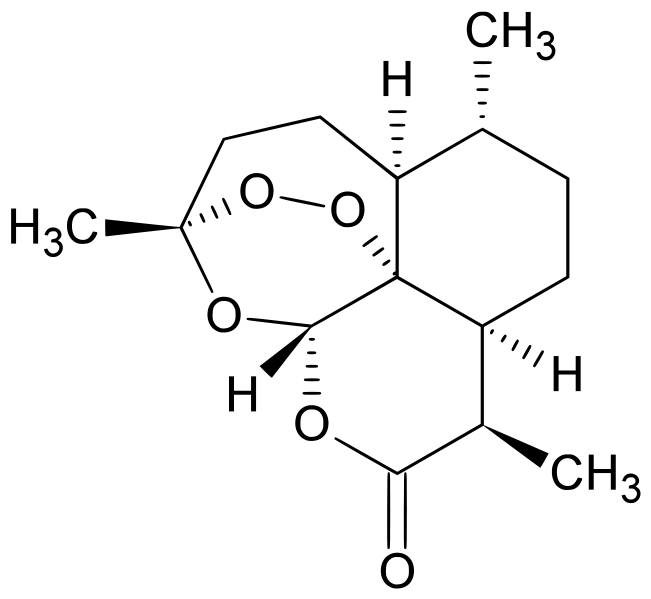 10¢ per pill
[Speaker Notes: 1 million people die each year from malaria, most of them children under the age of 5. 
Jay Keasling at UC Berkeley]
Biofuels from Algae
CO -neutral
2
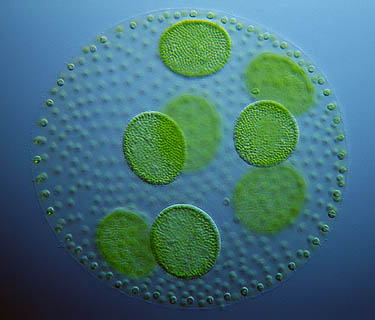 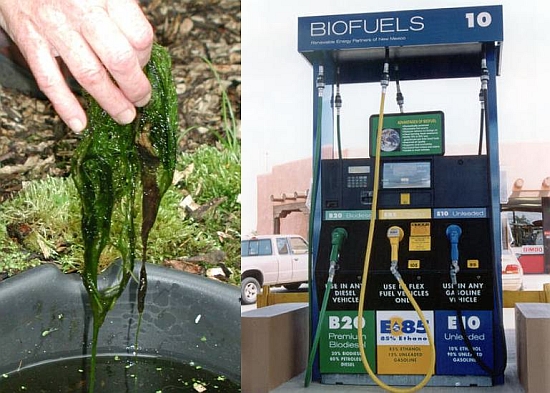 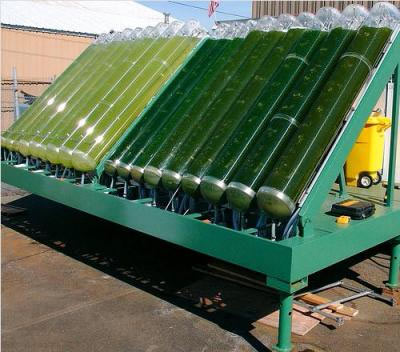 1,000,000 gallons in 2008
How is Synthetic Biology Different?
Modularity
Standardization
Abstraction
Modeling
How is synthetic biology well-suited for undergraduate interdisciplinary research?
The iGEM Jamboree at MIT
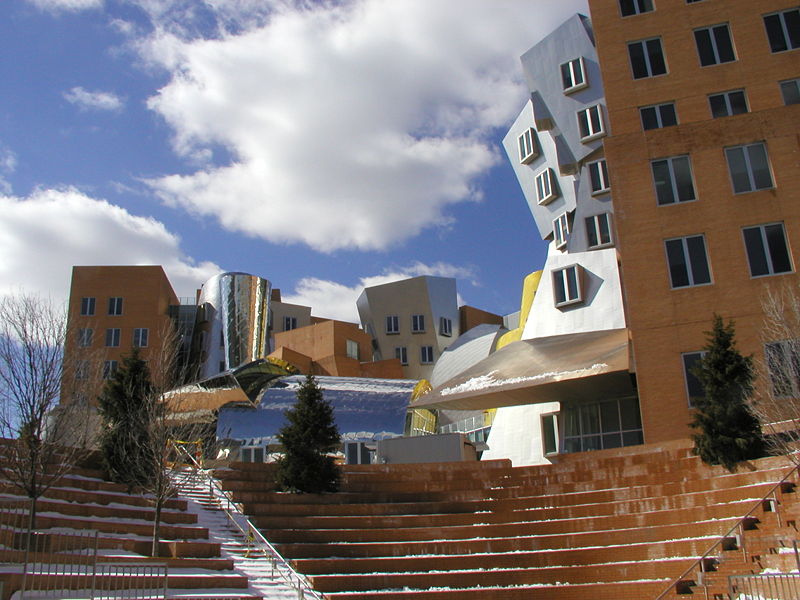 iGEM 2004
5 teams
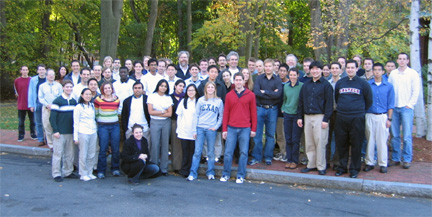 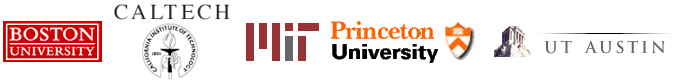 iGEM 2005
13 teams
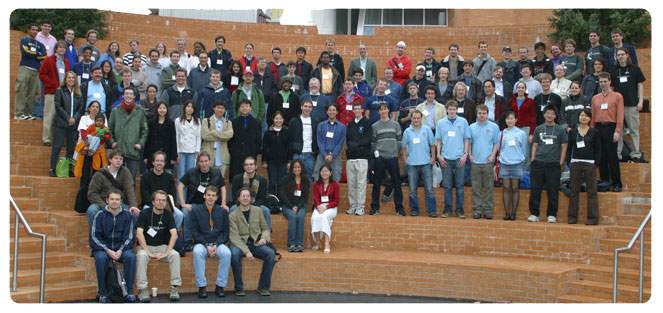 Princeton    Oklahoma   ETH Zurich   MIT   Caltech   Toronto Cambridge    Texas    Penn State    Berkeley    Davidson    Harvard    UCSF
iGEM 2005
13 teams
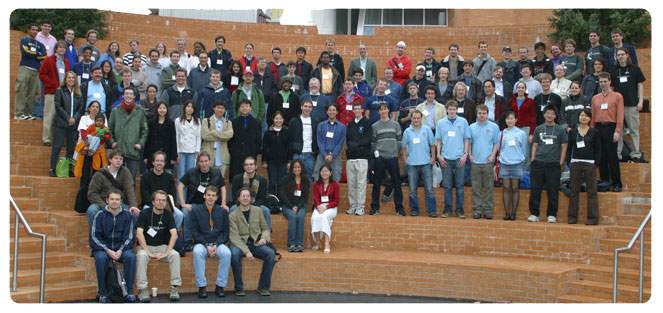 Princeton    Oklahoma   ETH Zurich   MIT   Caltech   Toronto Cambridge    Texas    Penn State    Berkeley    Davidson    Harvard    UCSF
iGEM 2006
32 teams
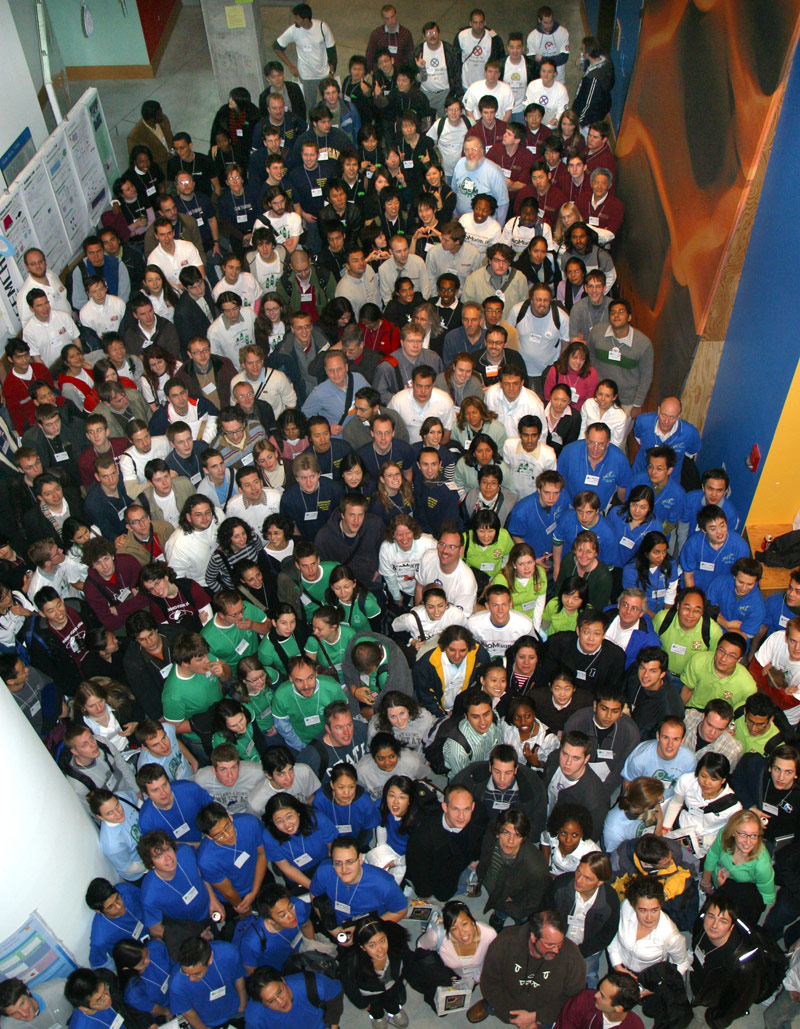 Finding the “i” in iGEM
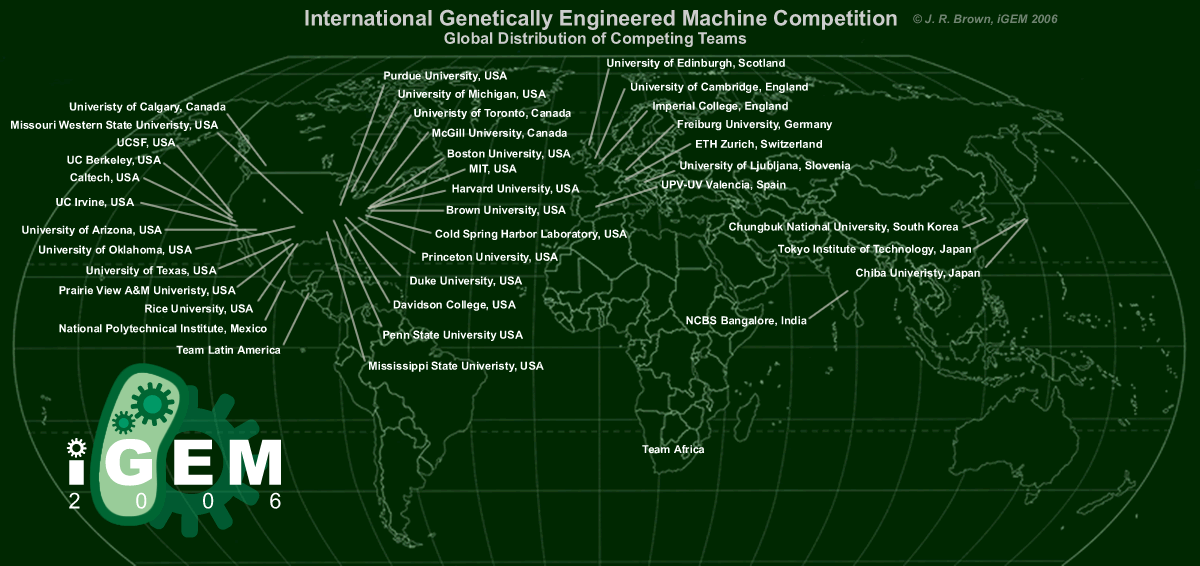 2007
54 teams
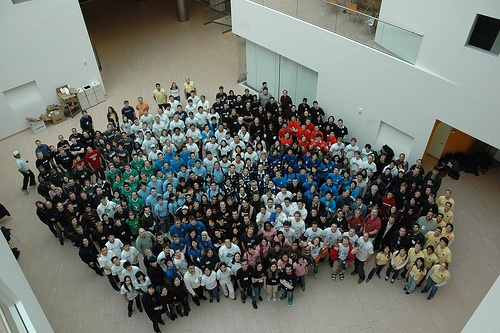 2008
84 teams
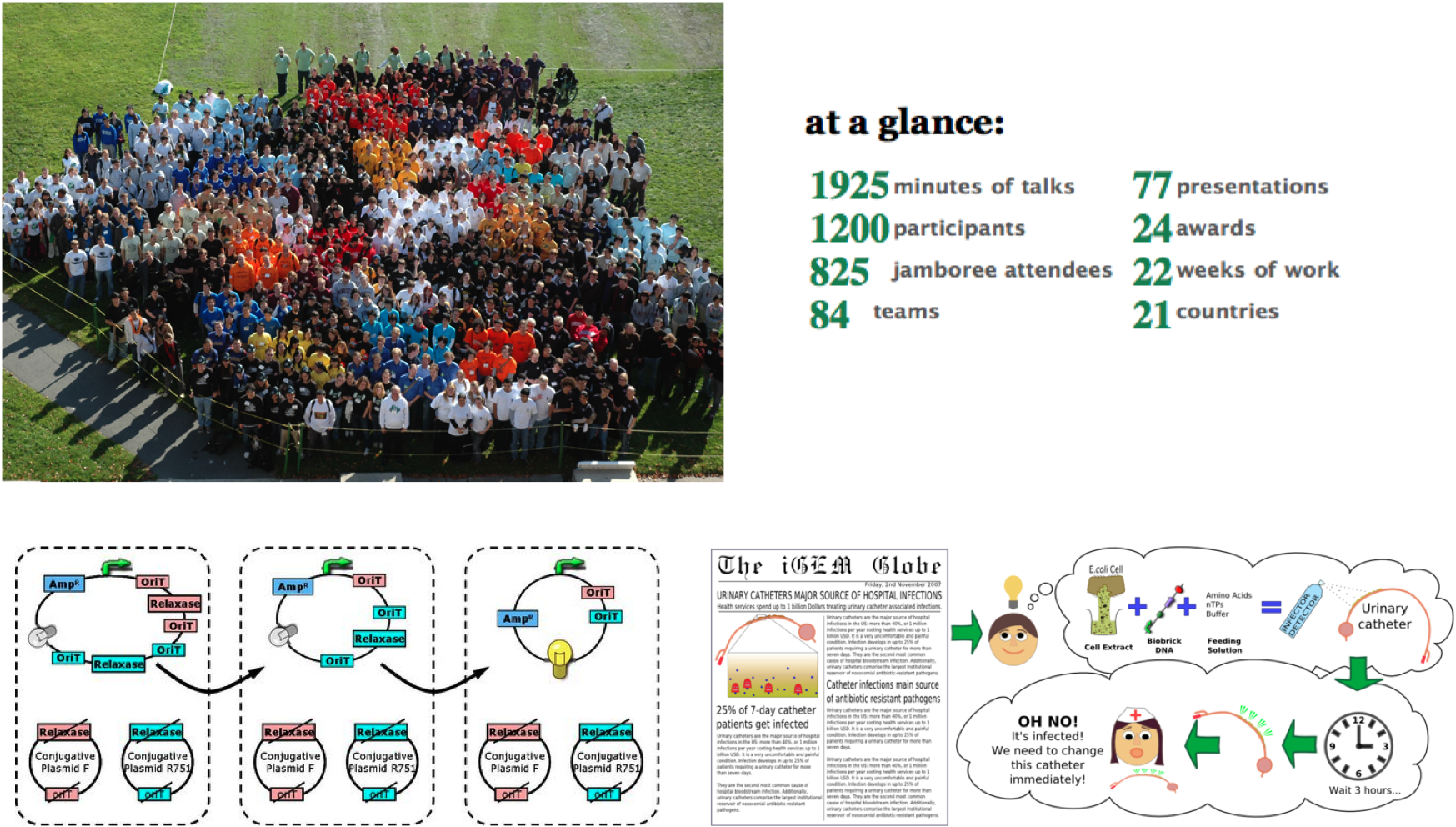 2009
112 teams
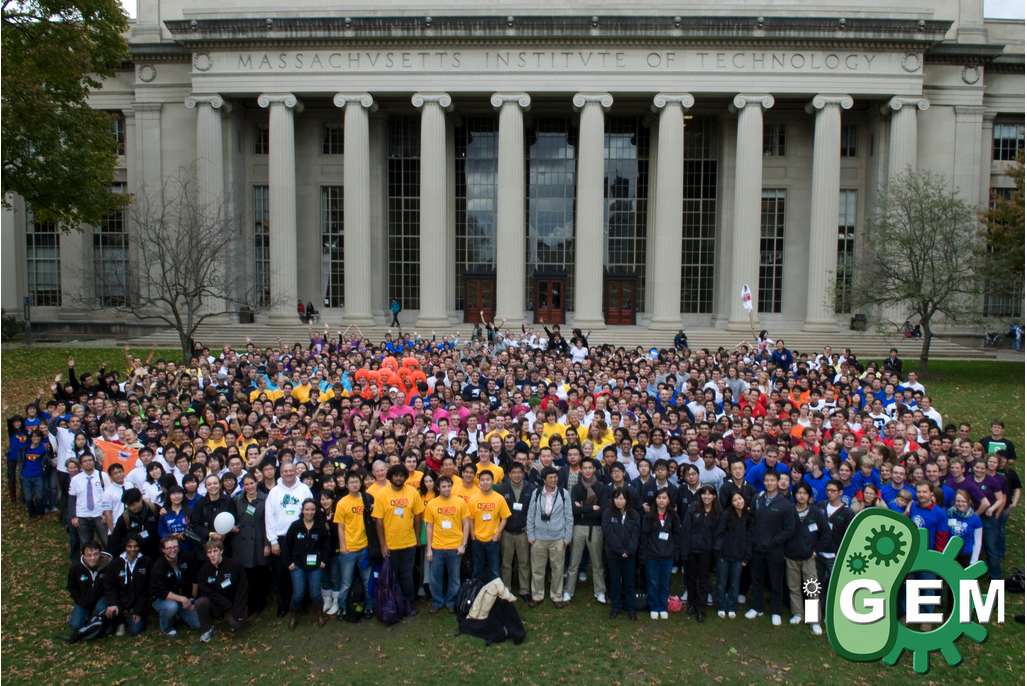 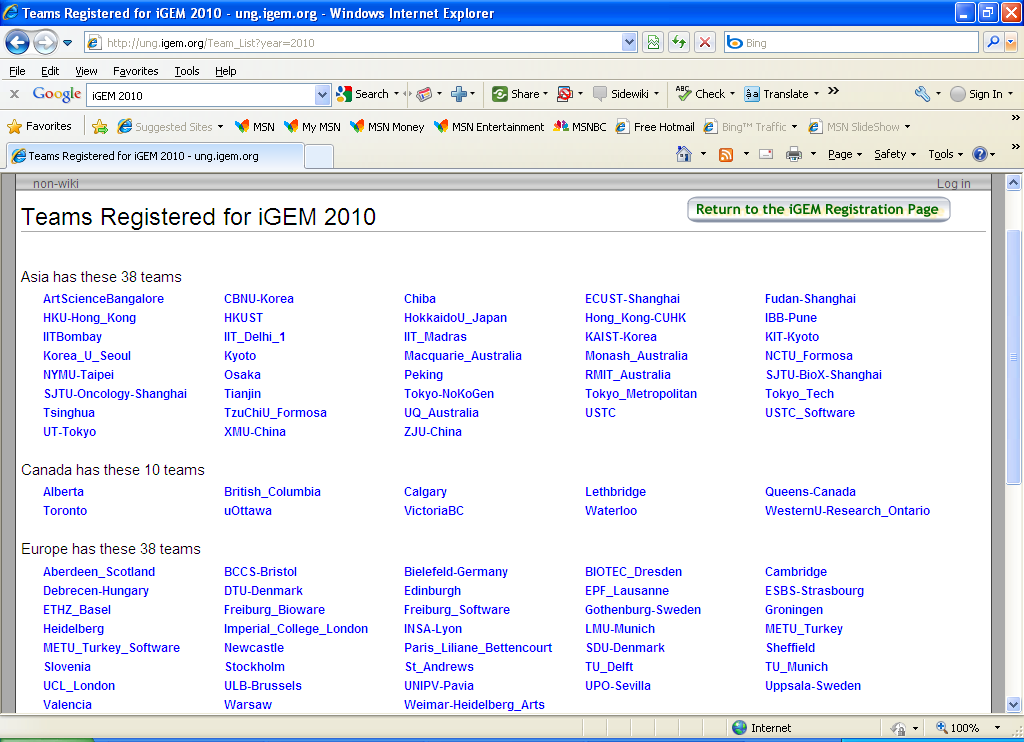 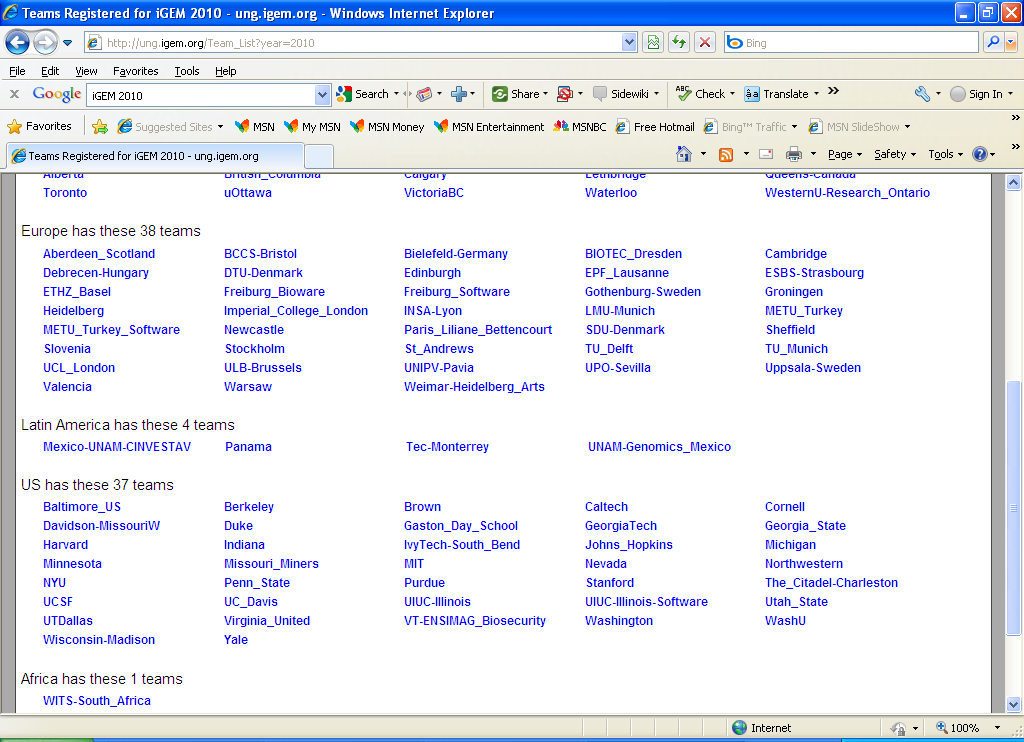 Biology
Chemistry
Mathematics
Computer Science
How is synthetic biology well-suited for interdisciplinary research?
Creativity
Flexibility
Adaptability
If you have a common interest, 
you can find a synthetic biology way to approach it!
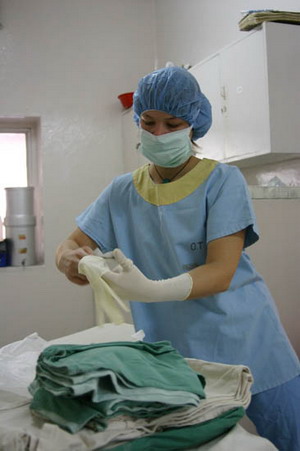 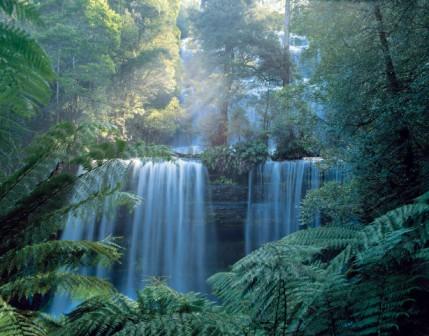 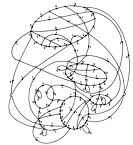 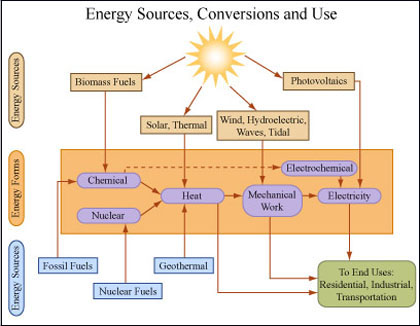 Environment		      Energy		       Medicine        Technology
What are your goals for this workshop ?
Short-Term Workshop Goals
Everyone will learn as much as possible.  We will all have fun, and the participants will begin a new phase in their teacher-scholar career.
Participants will learn some vocabulary and a new perspective that makes synthetic biology distinct from genetics and molecular biology. 
Interdisciplinary teams will explore an area of common interest and investigate feasible projects for undergraduate research and possible course development. 
Participants will develop a strategy to recruit and support undergraduates for research in synthetic biology. 
Faculty from different departments will collaborate to find common ground, mutual understandings from different perspectives, and a shared vision of how to start a new research adventure.
Long-Term Workshop Goals
Participants will apply what they learn to develop an undergraduate research program in synthetic biology.
Participants will assemble multidisciplinary teams consisting of at least two faculty and two or more students from at least two different majors.
Faculty from outside biology will utilize the methods they learned to help design, construct, and test DNA-based devices as part of a synthetic biology research project. 
Biology faculty will learn the language and tools of the trade from their partner’s discipline to a level of proficiency that they can help design, construct, and test a model of the device as part of a synthetic biology research project.
What makes a good synthetic biology project ?